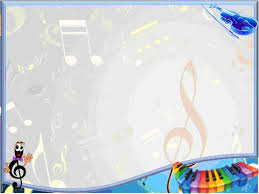 «Создание условий в ДОУ по выявлению и
поддержке   одаренных детей»
Закон РФ «Об образовании в Российской Федерации» от 29.12.2012 г. №273-ФЗ; • ФГОС дошкольного образования;
Конституция Российской Федерации (принята всенародным голосованием 12.12.93г.)
Федеральная целевая программа «Дети России»;
Программа «Развитие образования г. Нижневартовска;
Ладовое чувство:
Способность к слуховому представлению:
Музыкально-ритмическое чувство:
Объект педагогического наблюдения - музыкальность дошкольников;
Цель наблюдения - выявить детей с задатками музыкальности;
Предмет наблюдения (единицы наблюдения)
Цель этой программы: Приобщать дошкольников к миру    вокальной музыки, формировать исполнительские навыки в области пения,  способствовать развитию творческих проявлений.
Задачи программы: 
(подразделяются на 3 этапа)
    1.Обучающие:
    2. Развивающие:
      3. Воспитательные:
Структура наших занятий:
 
1 . Артикуляционная гимнастика.
 
2. Упражнения на дыхание.
3.Основная часть - вокально-хоровая работа.
1. Распевание;
2. Пальчиковые и подвижные игры;
3. Разучивание песни (3 – 4 занятия):
4. Закрепление (1 – 2 занятия).
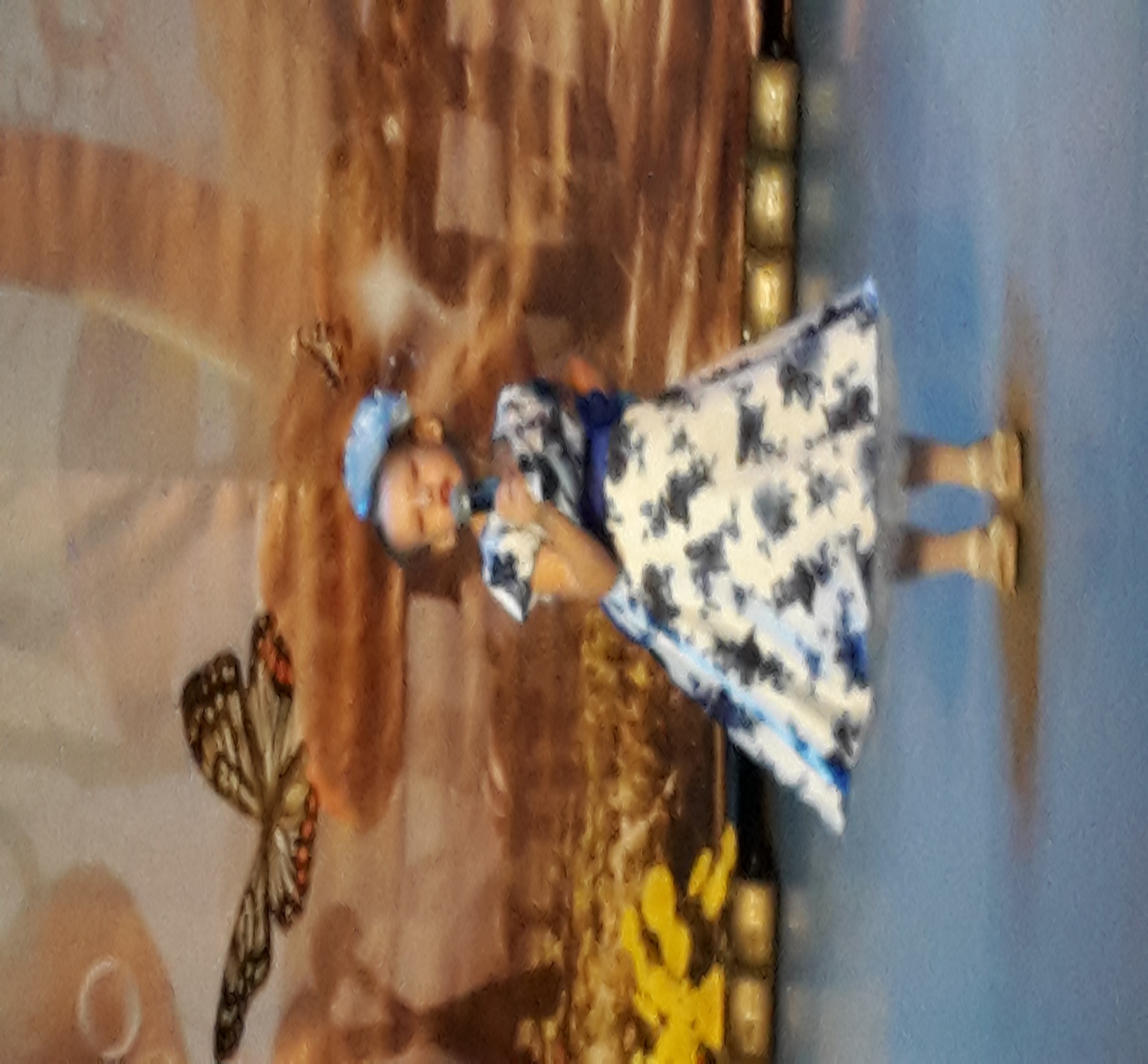 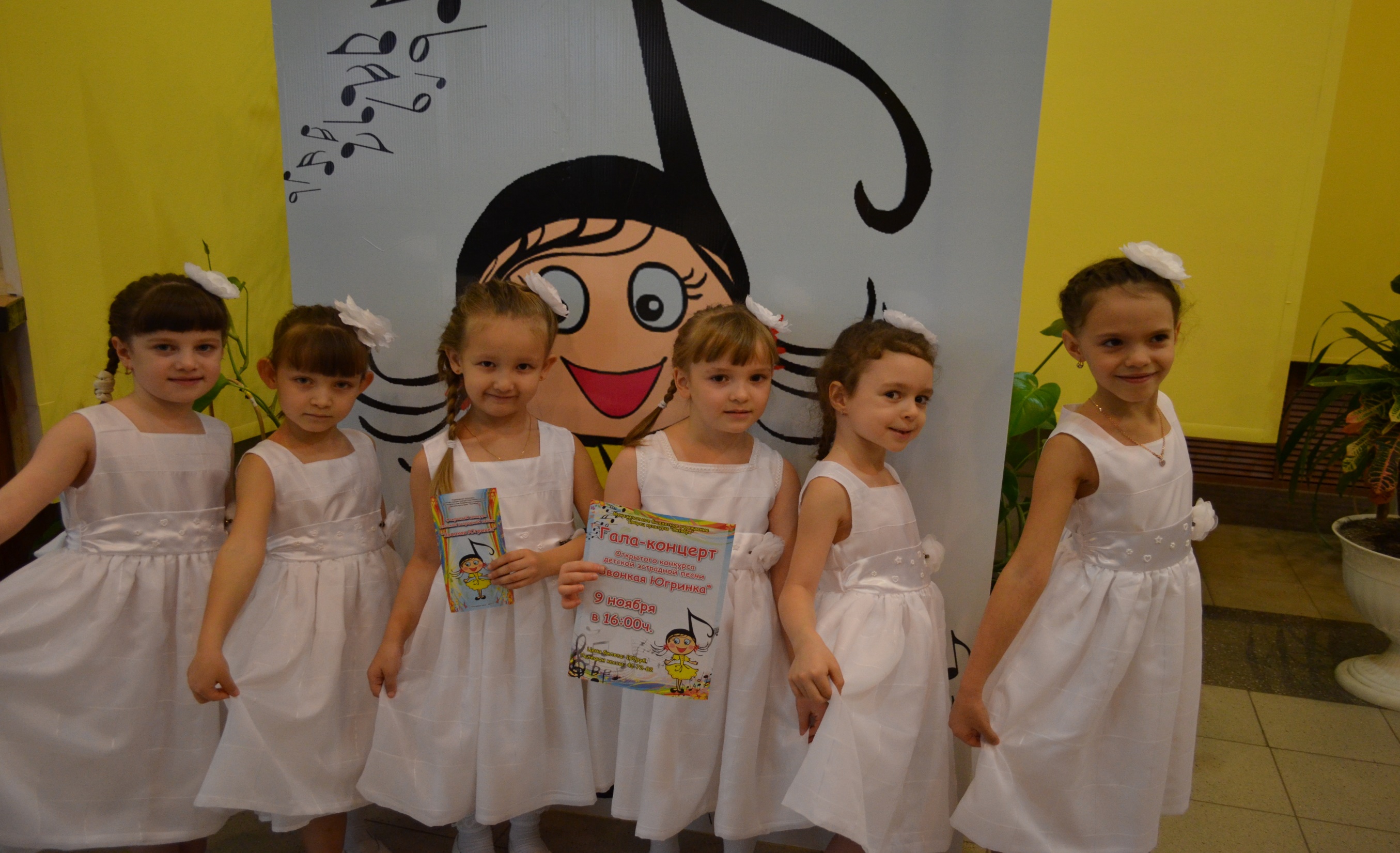 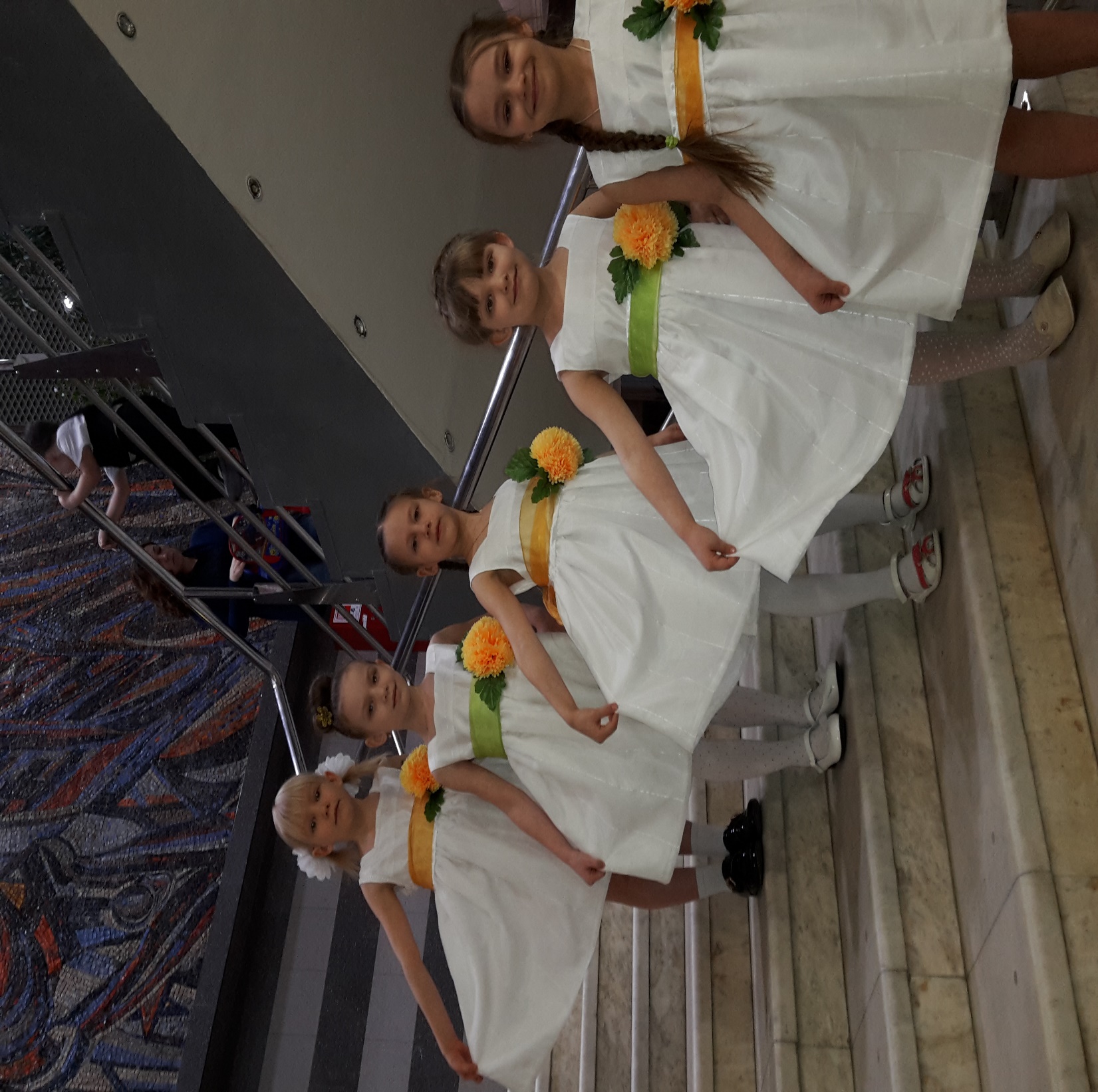 Спасибо за внимание!